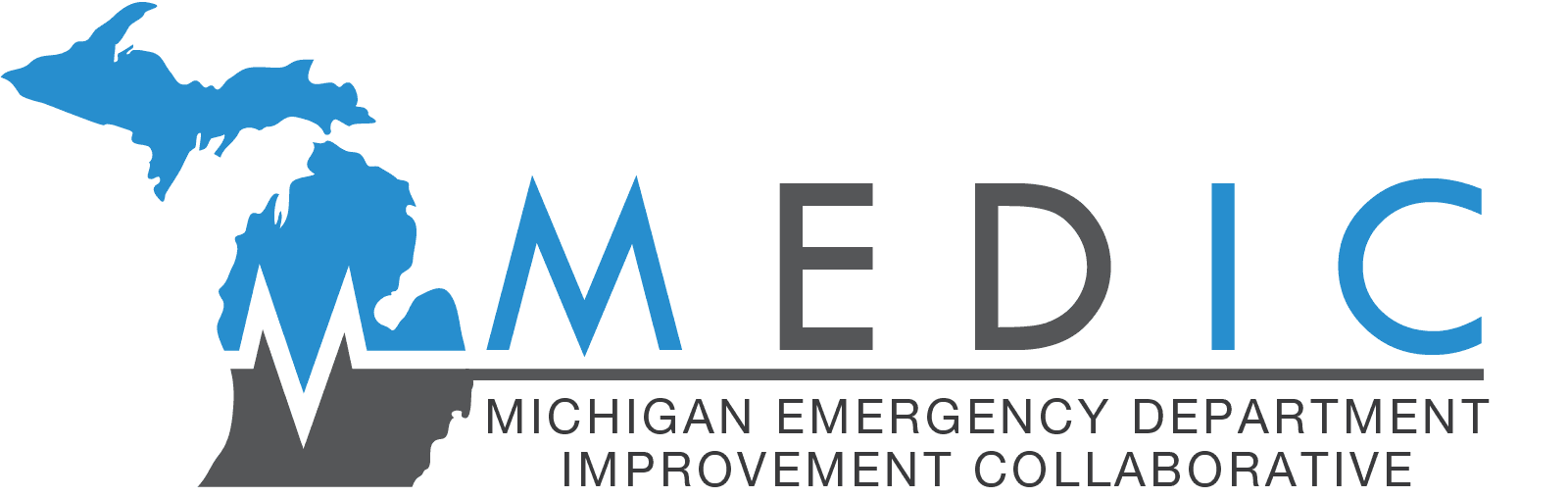 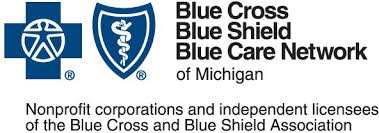 Title 
Subtitle
Names and credentials
BACKGROUND & SIGNIFICANCE
RESULTS
SUMMARY
Text
Diagrams, Tables, etc.
Text
CONCLUSIONS
PURPOSE
Text
Text
ACKNOWLEDGEMENTS
RESEARCH QUESTIONS
Text
Text
METHODS
Text
DATA ANALYSES
Text
Although Blue Cross Blue Shield of Michigan and MEDIC work collaboratively, the opinions, beliefs and viewpoints expressed by the author do not necessarily reflect the opinions, beliefs and viewpoints of BCBSM or any of its employees. Support for MEDIC is provided by Blue Cross and Blue Shield of Michigan and Blue Care Network as part of the BCBSM Value Partnerships program.